Василий                                    Гурьевич Павлов
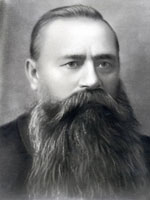 1854 – 1924
«История русского баптизма – это я»
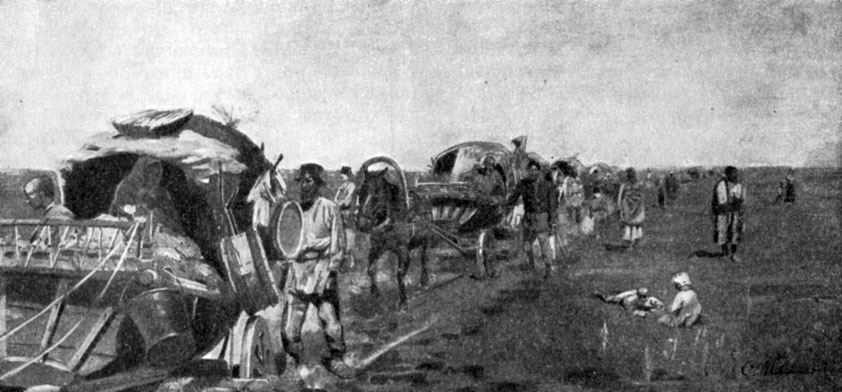 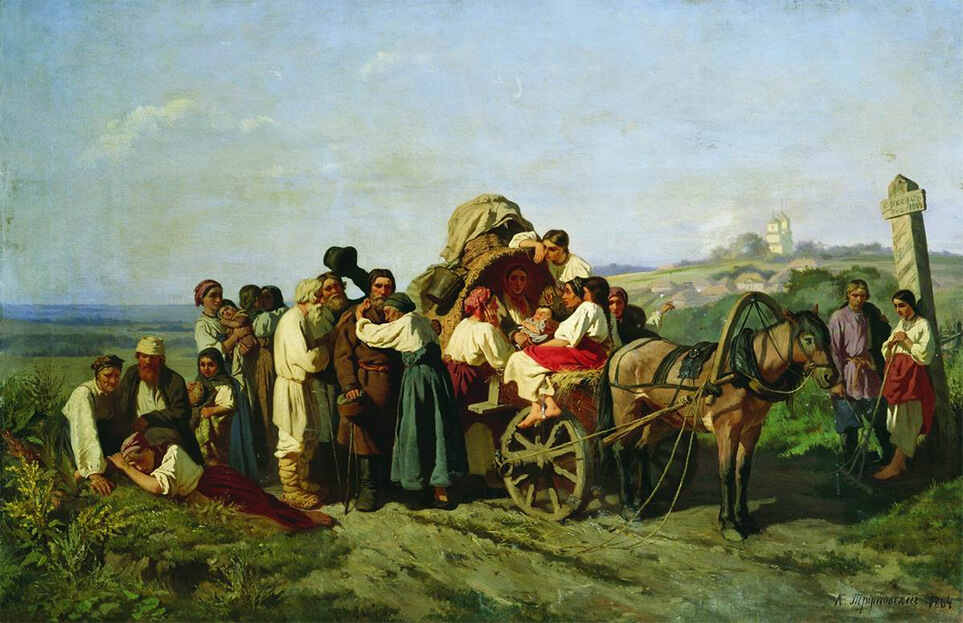 Переселенцы 19век
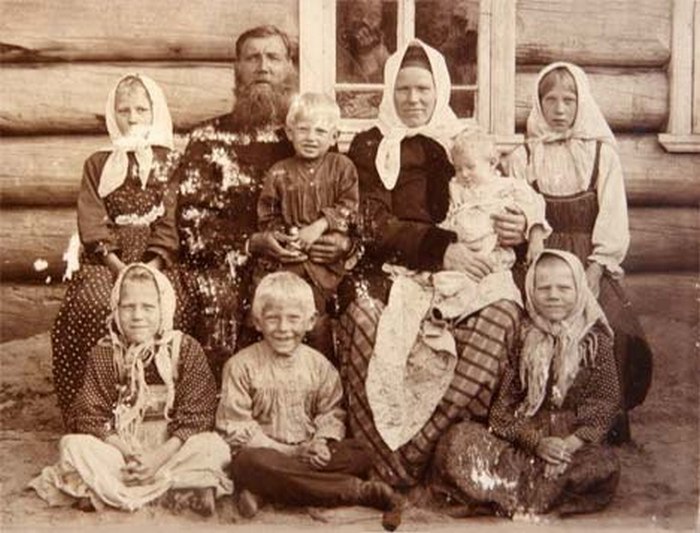 Молоканская семья
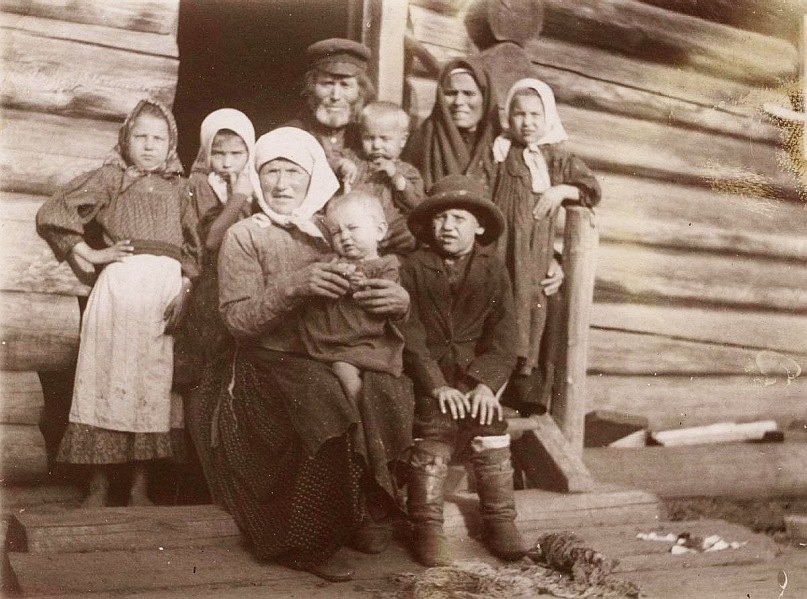 Молокане-разновидность духовного христианства , особая этнографическая группа русских  , возникшее в 18 веке
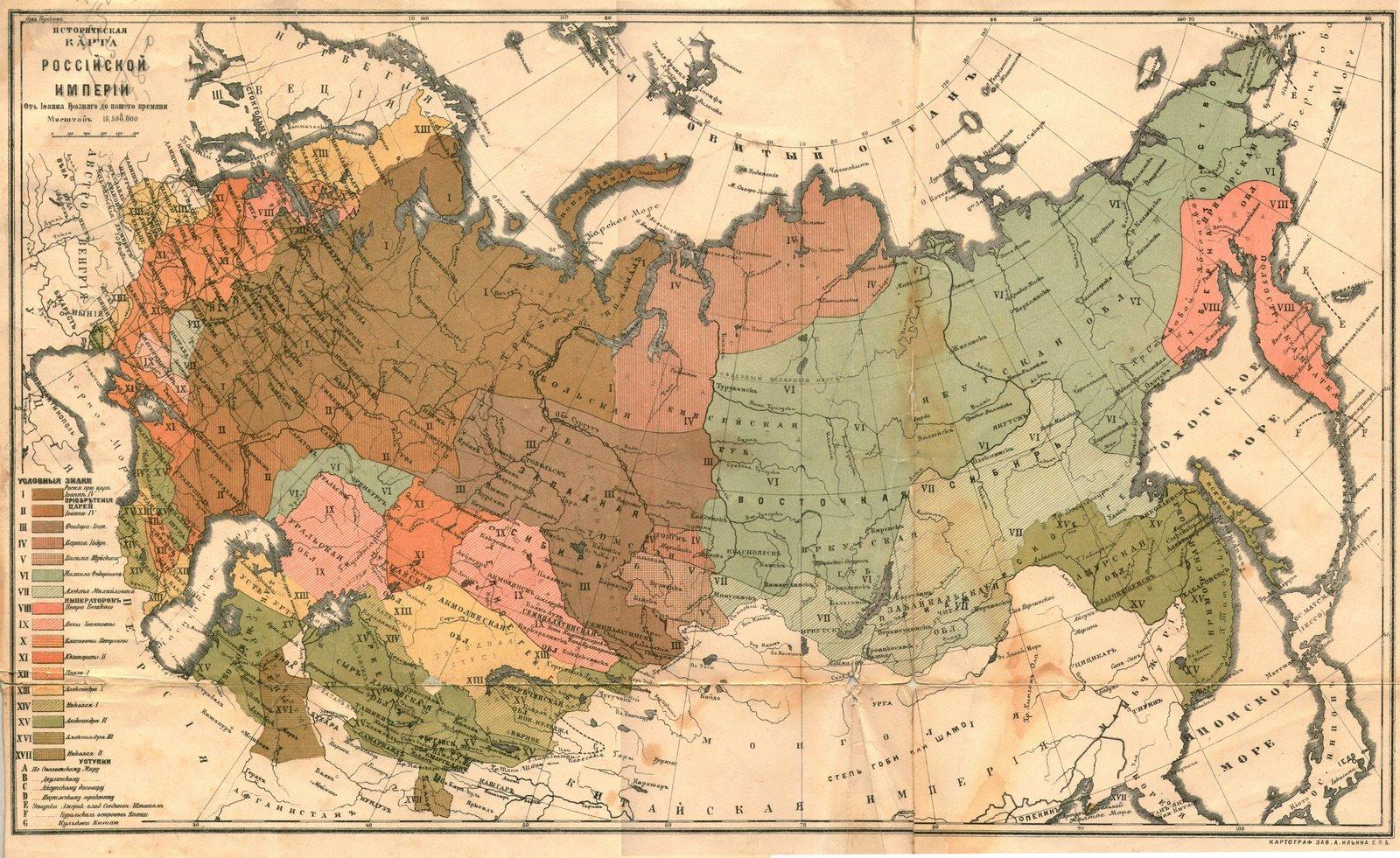 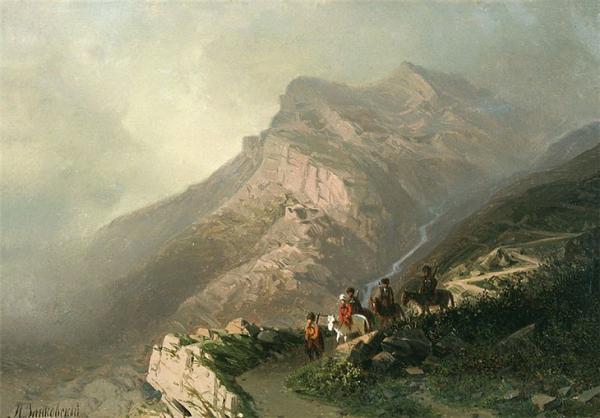 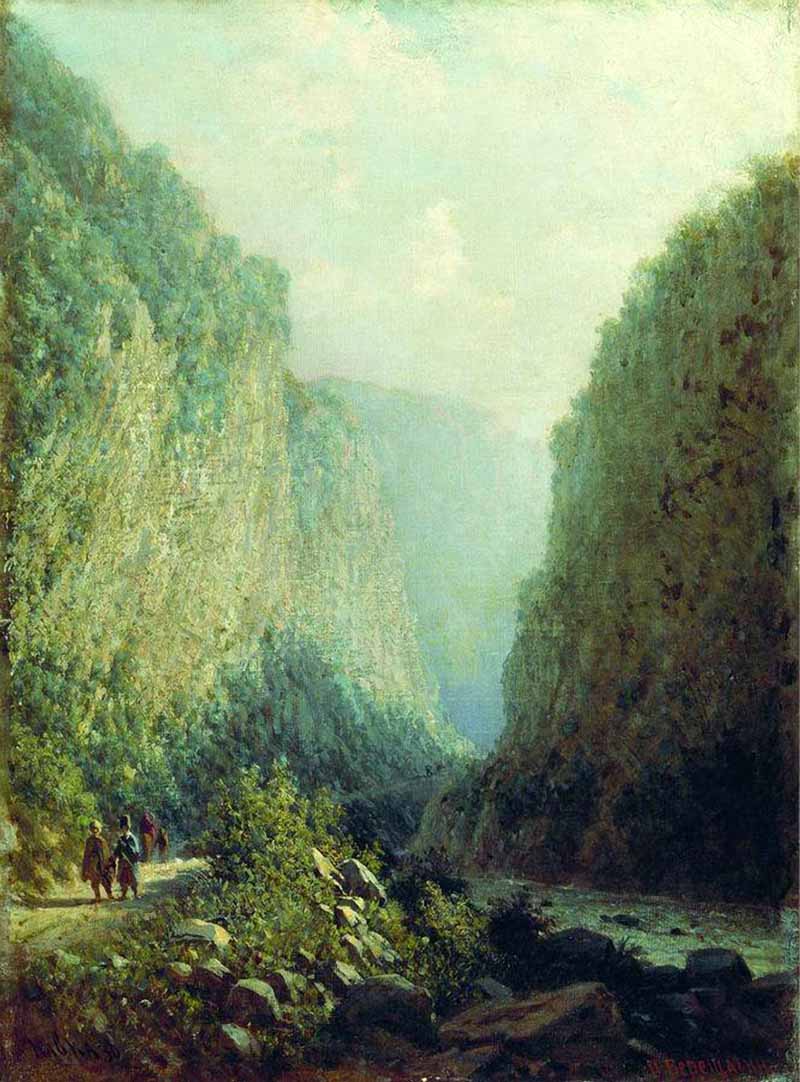 Дарьяльское ущелье
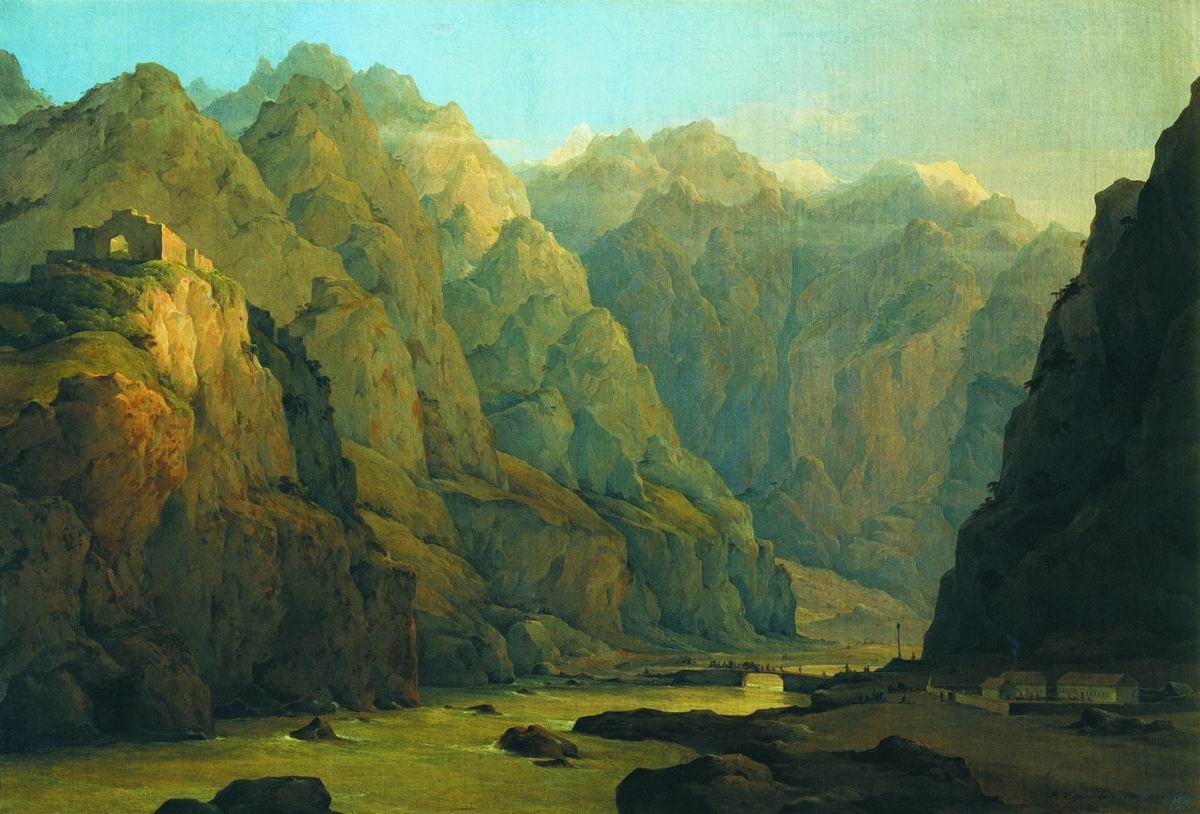 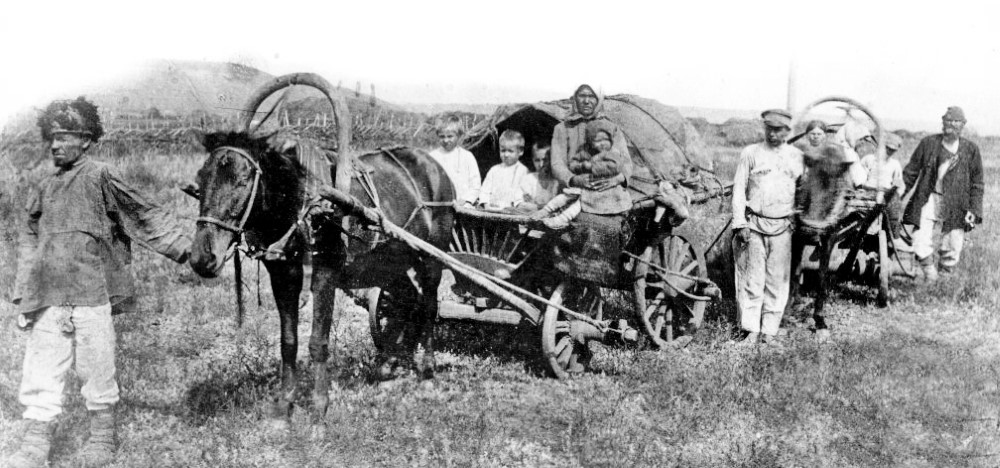 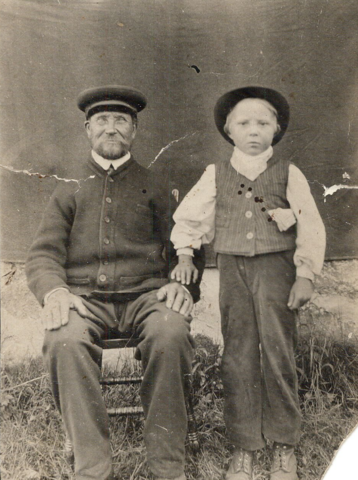 «Господи! Ты Владыка жизни!
… Дай нам наследника…,
чтобы грамоте он научился и
читал нам Слово Твоё!»
Молитва Гурия
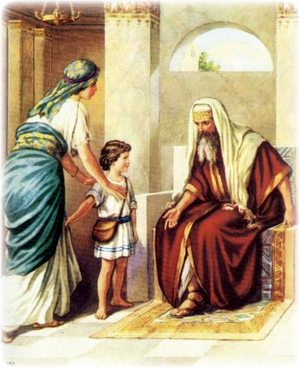 Подобно Самуилу, 
он был посвящен
родителями Богу,
ещё до рождения
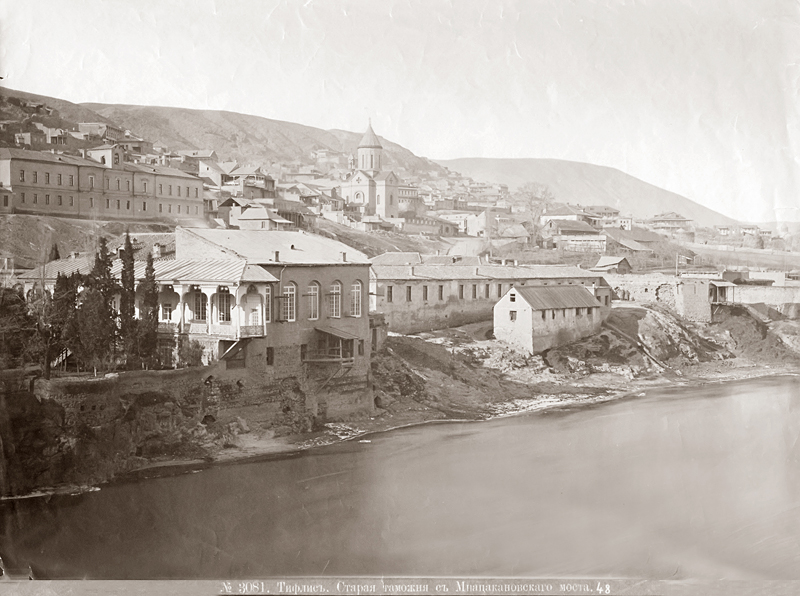 Тифлис
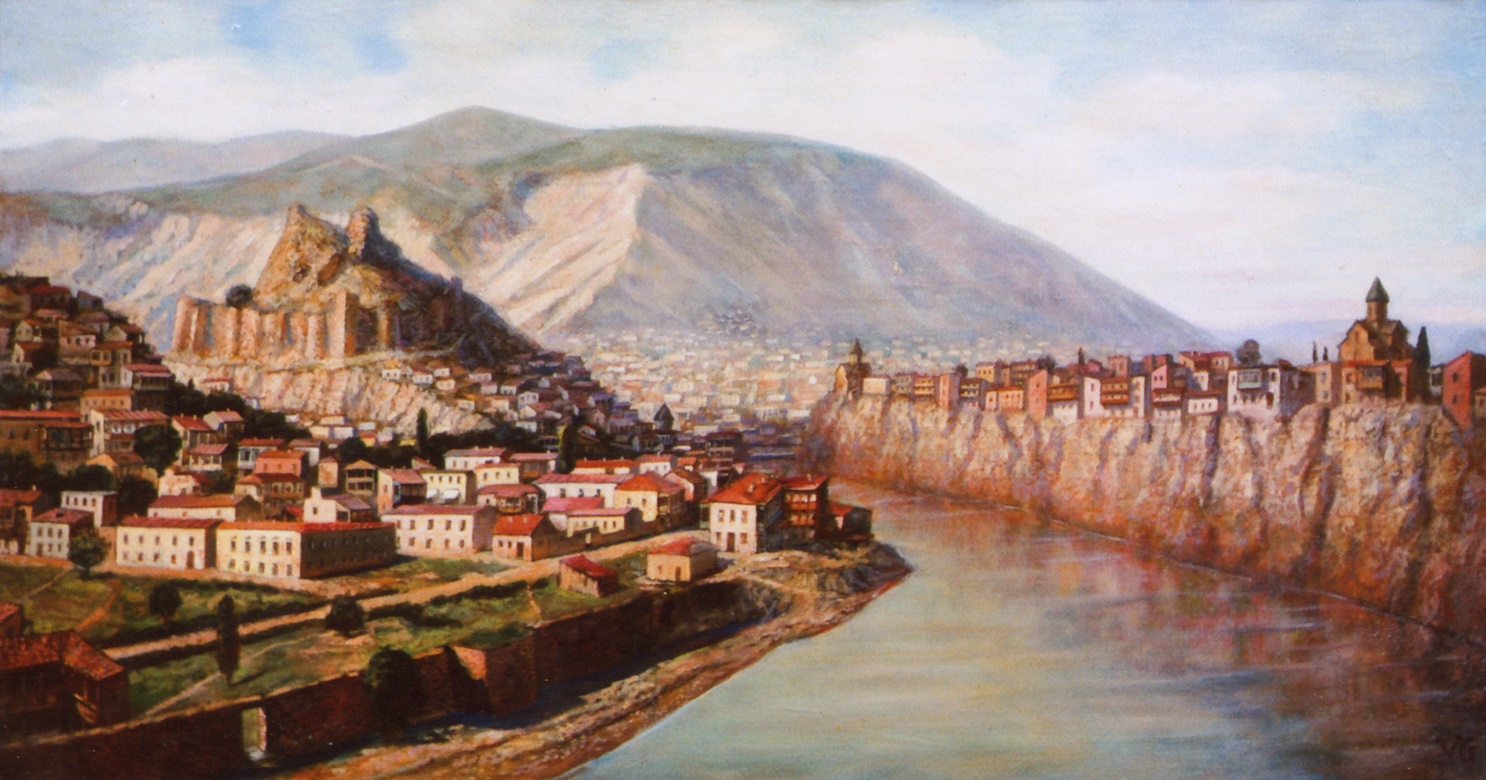 Тифлис
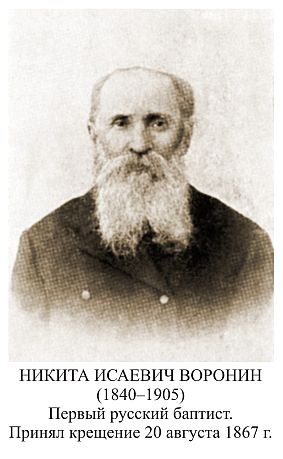 Место крещения  Воронина Н.И.
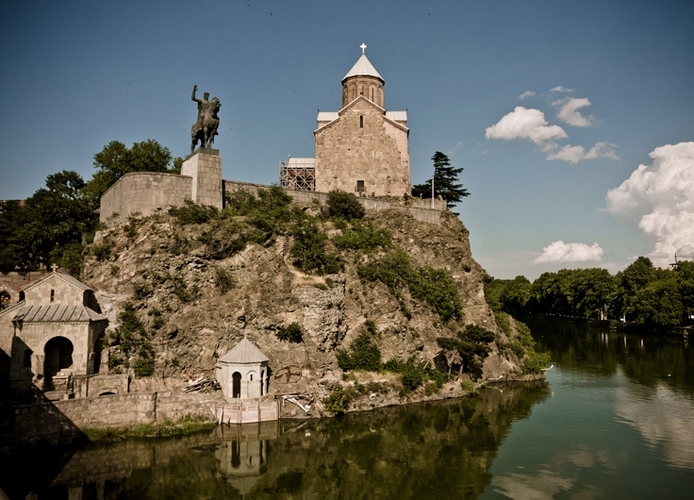 Река Кура
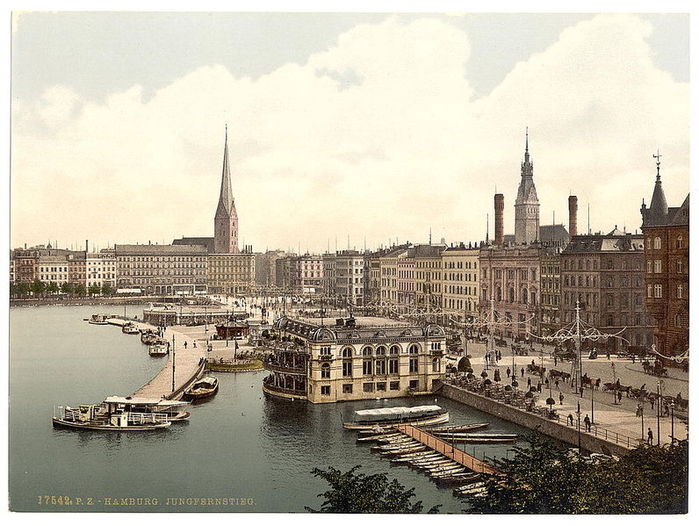 Гамбург
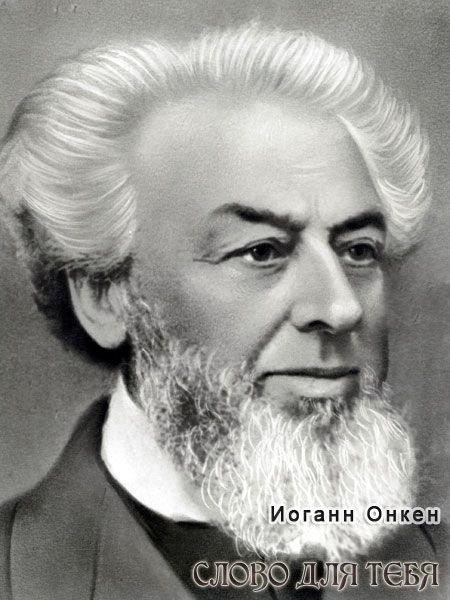 «Этот человек с большими способностями, - говорил Онкен друзьям. — Он отлично владеет своим родным языком и почти так же хорошо немецким. С Божьей помощью он окажет своим соотечественникам большую услугу»
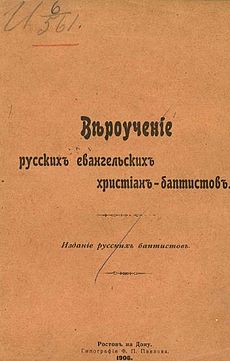 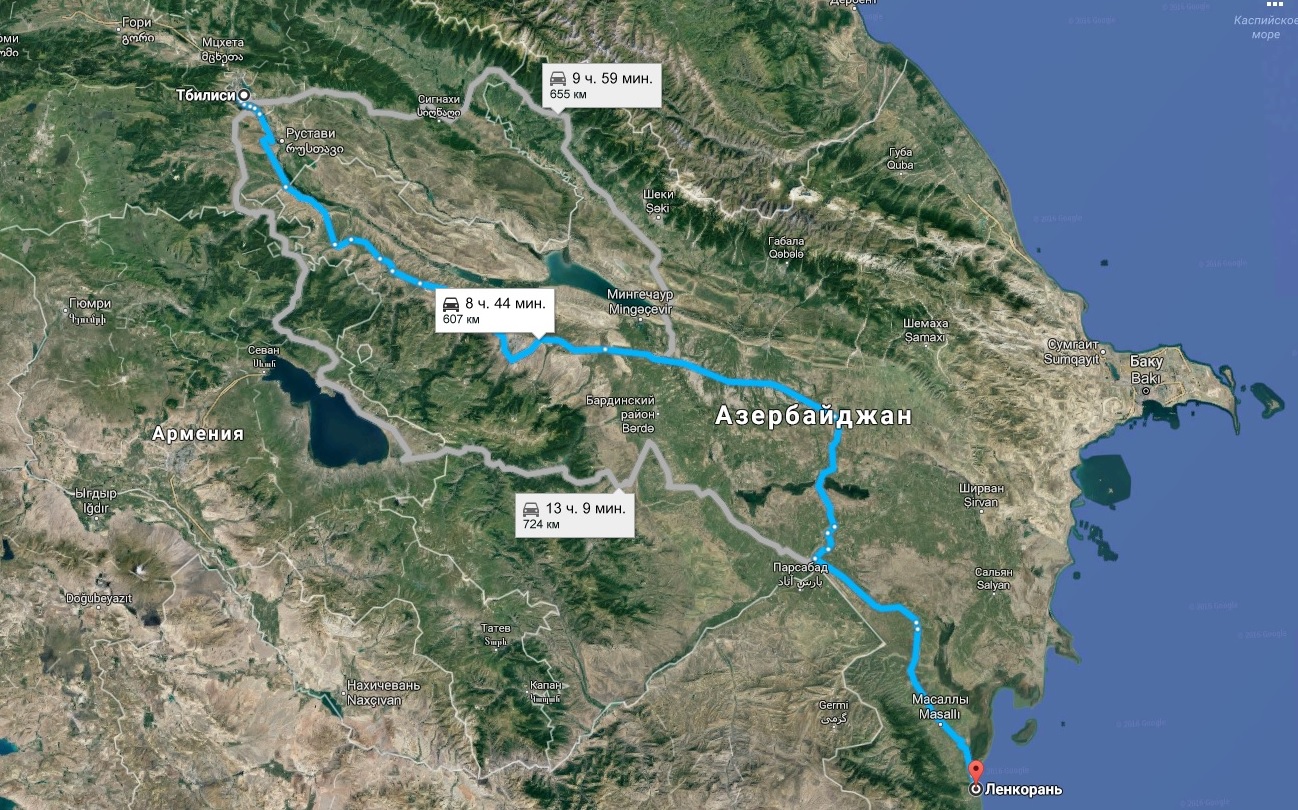 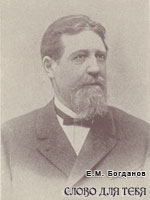 Зарождение церкви в г. Владикавказ
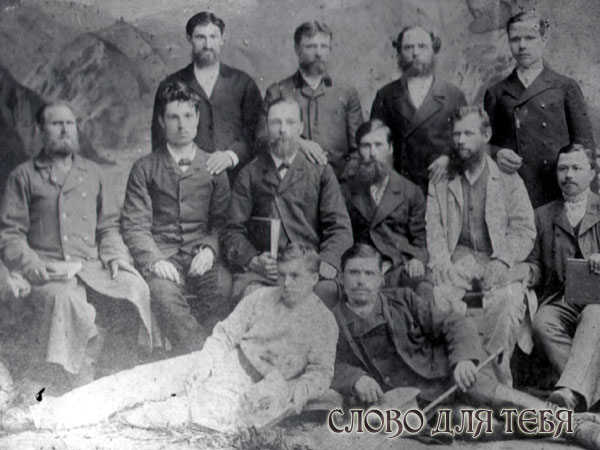 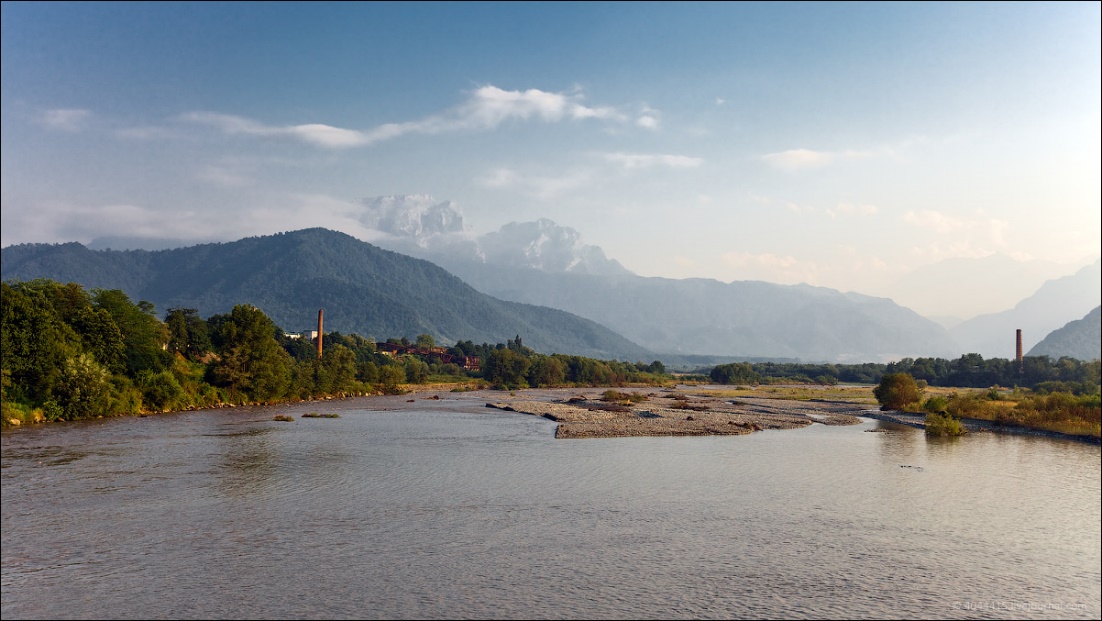 Река Терек
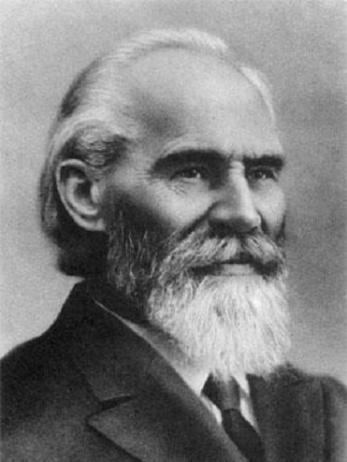 Пресвитером Тифлисской церкви
Павлов В.Г. был
рукоположен 17 августа 1880 г.
служителями А. Либиг и И. Каргелем
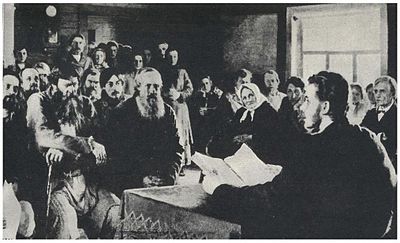 И.В. Каргель
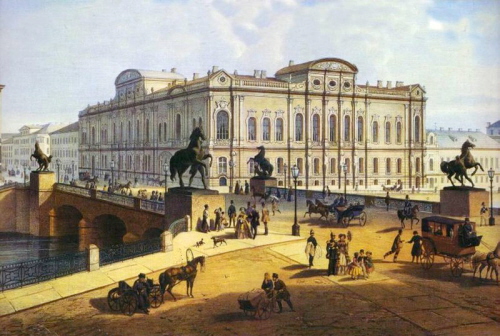 Памятная встреча в Петербурге апрель 1884 г.
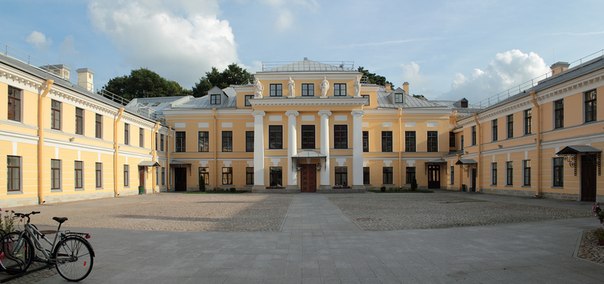 Целью съезда являлось объединение всех возрожденных христиан в один союз. Собрания были весьма благословенными. Особо за столом сказывалось евангельское братство: мужик сидел рядом с графом, и знатные дамы служили простым братьям. Для меня это осталось самым светлым воспоминанием в моей жизни.
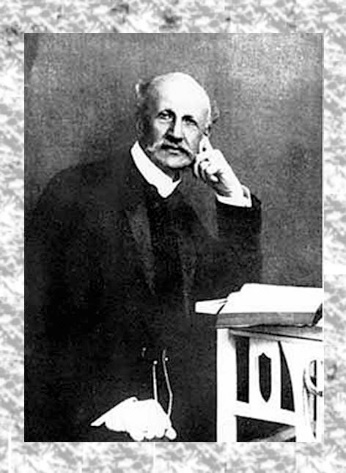 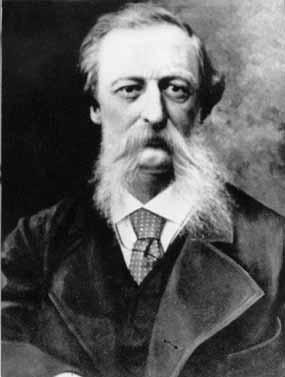 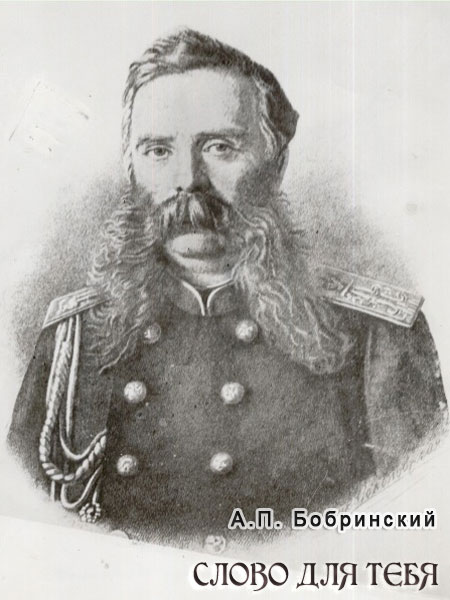 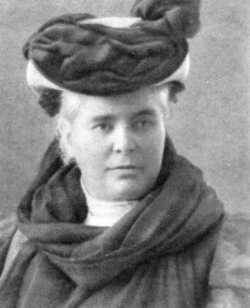 Гонения
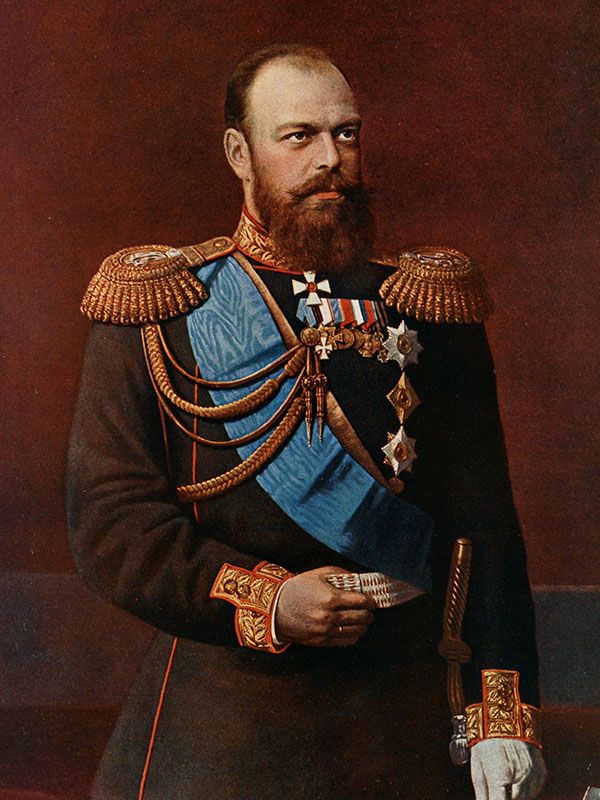 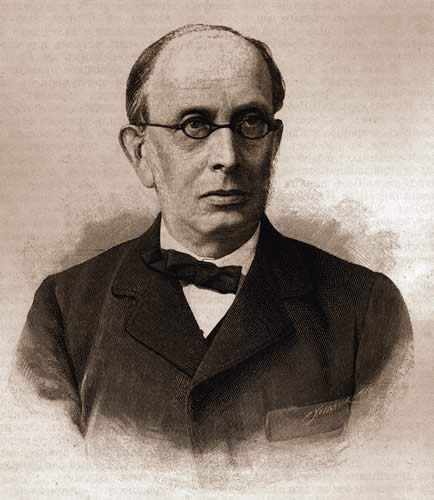 Александр III
Победоносцев К.П.
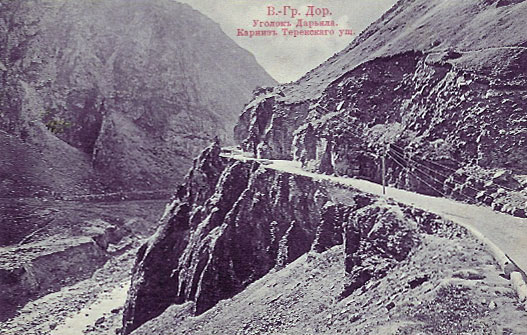 Тифлис-Владикавказ
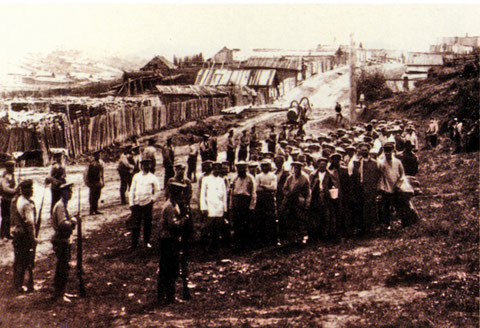 Первая ссылка в г.Оренбург 1887-1891
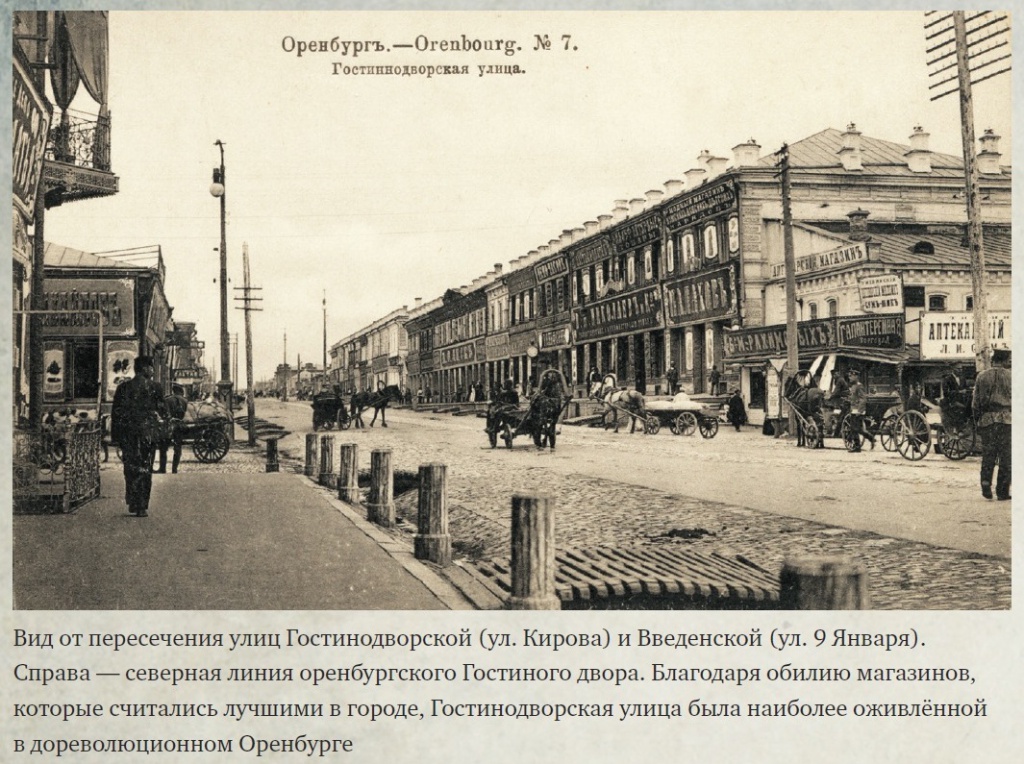 "Учение Христа и простой человеческий опыт убеждают нас в том, что изгнание - это удел всех, кто искренне последовал за Высшей Правдой. Должны ли мы печалиться и отчаиваться по этому поводу? Нет. Слово Божие обещает нам великую радость и награду в Царстве Отца Небесного..."
…и вновь угрозы
Я наотрез отказался дать такую подписку, хотя хорошо понимал, что за это могут снова послать меня в ссылку. Пристав сказал мне, что он все же должен иметь письменное изложение моего мнения, и я написал приблизительно такую подписку: «Господин пристав 8-го участка дать мне ему подписку, что я не буду больше проводить сектантской пропаганды, но я отказался дать таковую, потому что это противоречит убеждению моей совести»
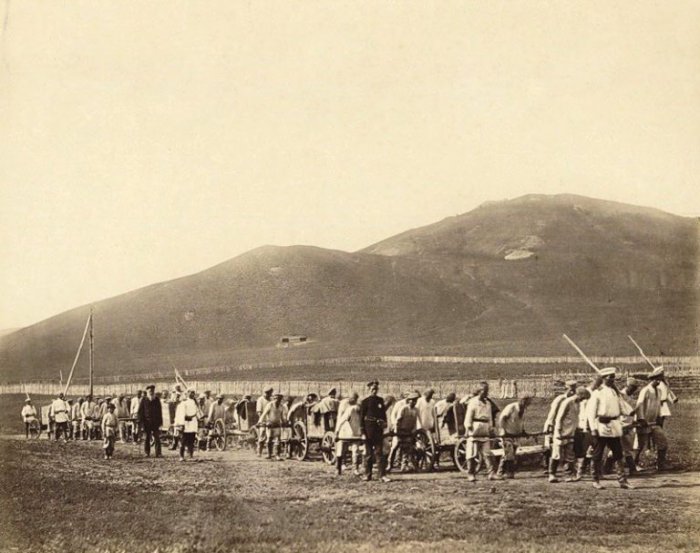 Ссыльные под конвоем
Вторая ссылка в г. Оренбург                                                                                             август 1891-июнь1895
1892г.-Долина Смерти
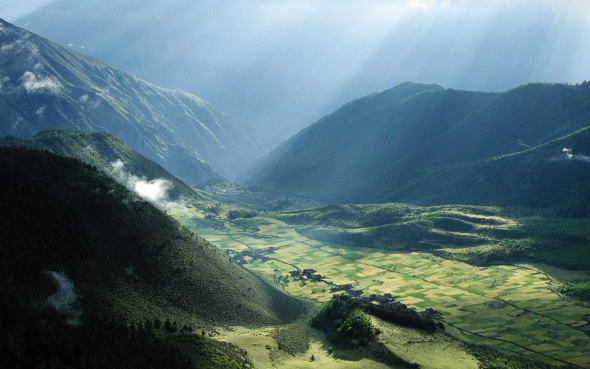 «Я находился в долине смертной тени, но Господь был со мною. Я спрашивал себя, для чего теперь жить, когда ты потерял почти всех близких тебе? Но внутренний голос говорил: есть смысл еще жить, жить для Иисуса, который искупил тебя, и я приводил себе на память слова: «Живем ли мы — для Господа живем: умираем ли — для Господа умираем».
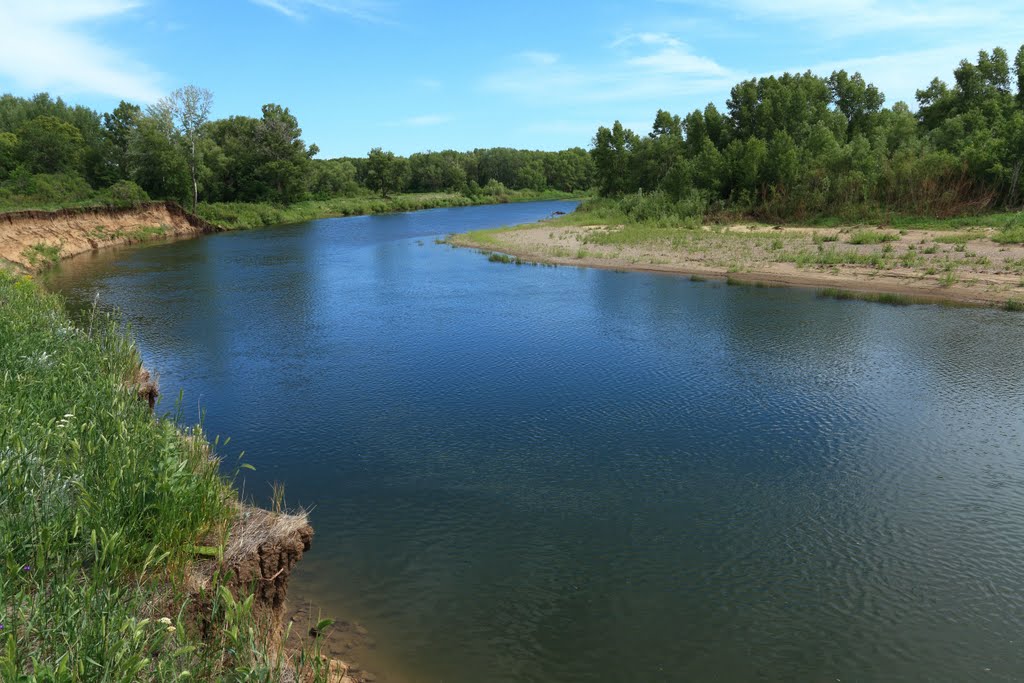 Река Урал
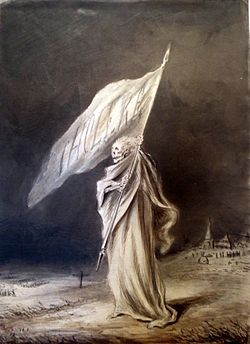 Молебен во время эпидемии холеры
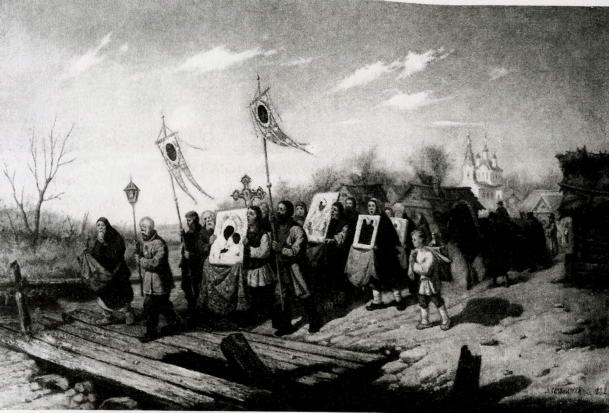 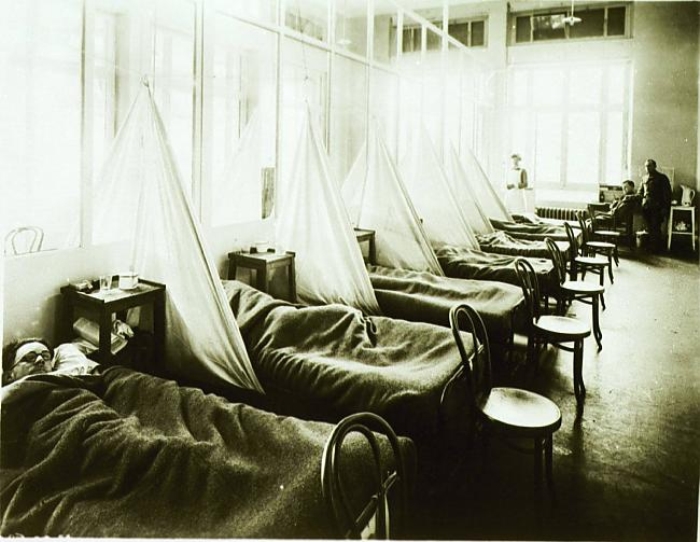 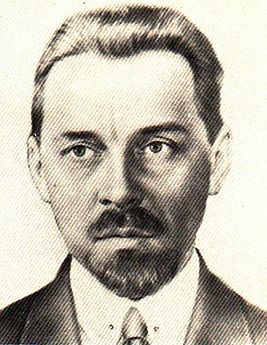 Павлов
Павел
Васильевич
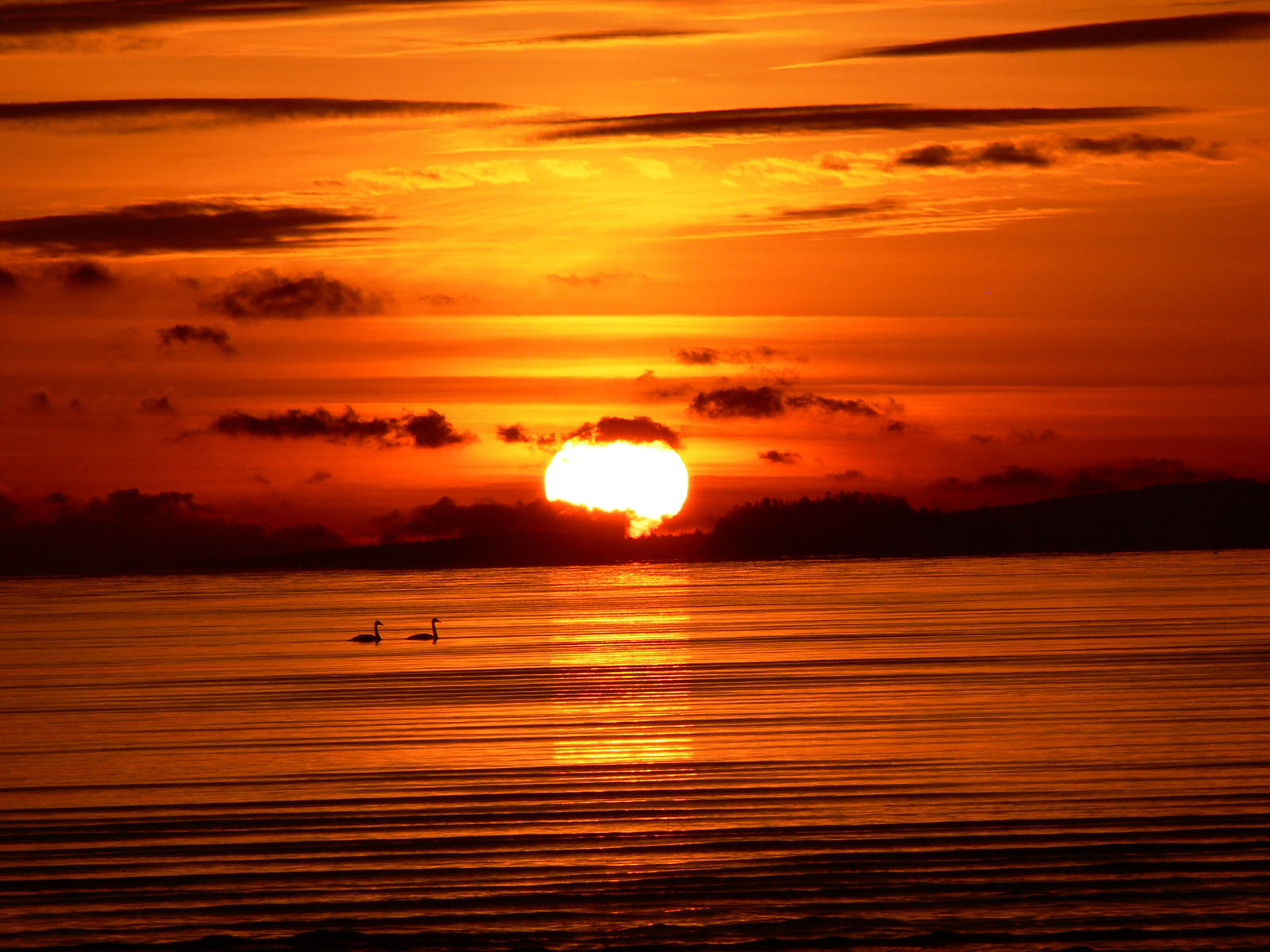 Для чего теперь жить,
когда ты потерял почти всех…?
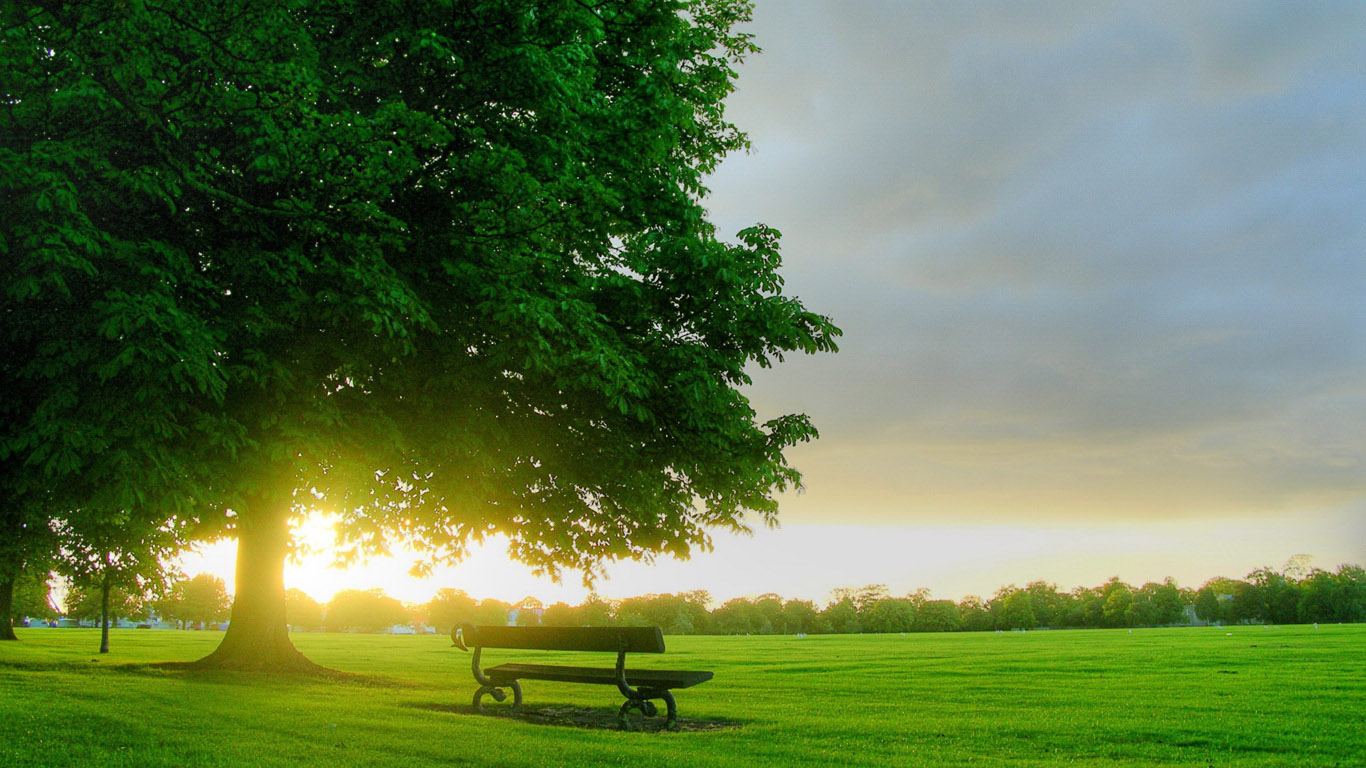 Есть смысл жить,
жить для Иисуса,
Который искупил тебя…
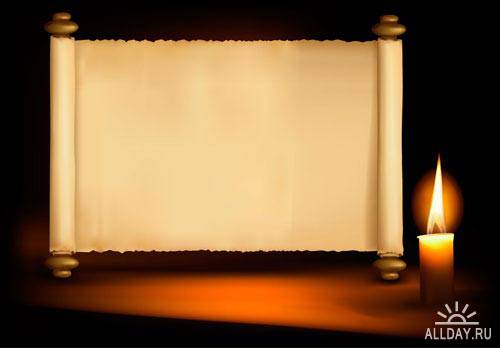 Я не заслуживаю такой чести, - тихо, сквозь слезы проговорил Павлов. —Я только старался исполнить волю Божью, вся слава принадлежит Господу.
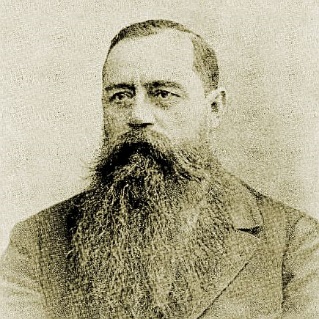 Я хотел бы еще потрудиться для Господа в Азербайджане, в Армении, в Грузии, на моей родине, но пути Божий выше путей моих. Разрешиться и быть со Христом - несомненно лучше, - говорил Павлов и глаза его сияли неземной радостью.